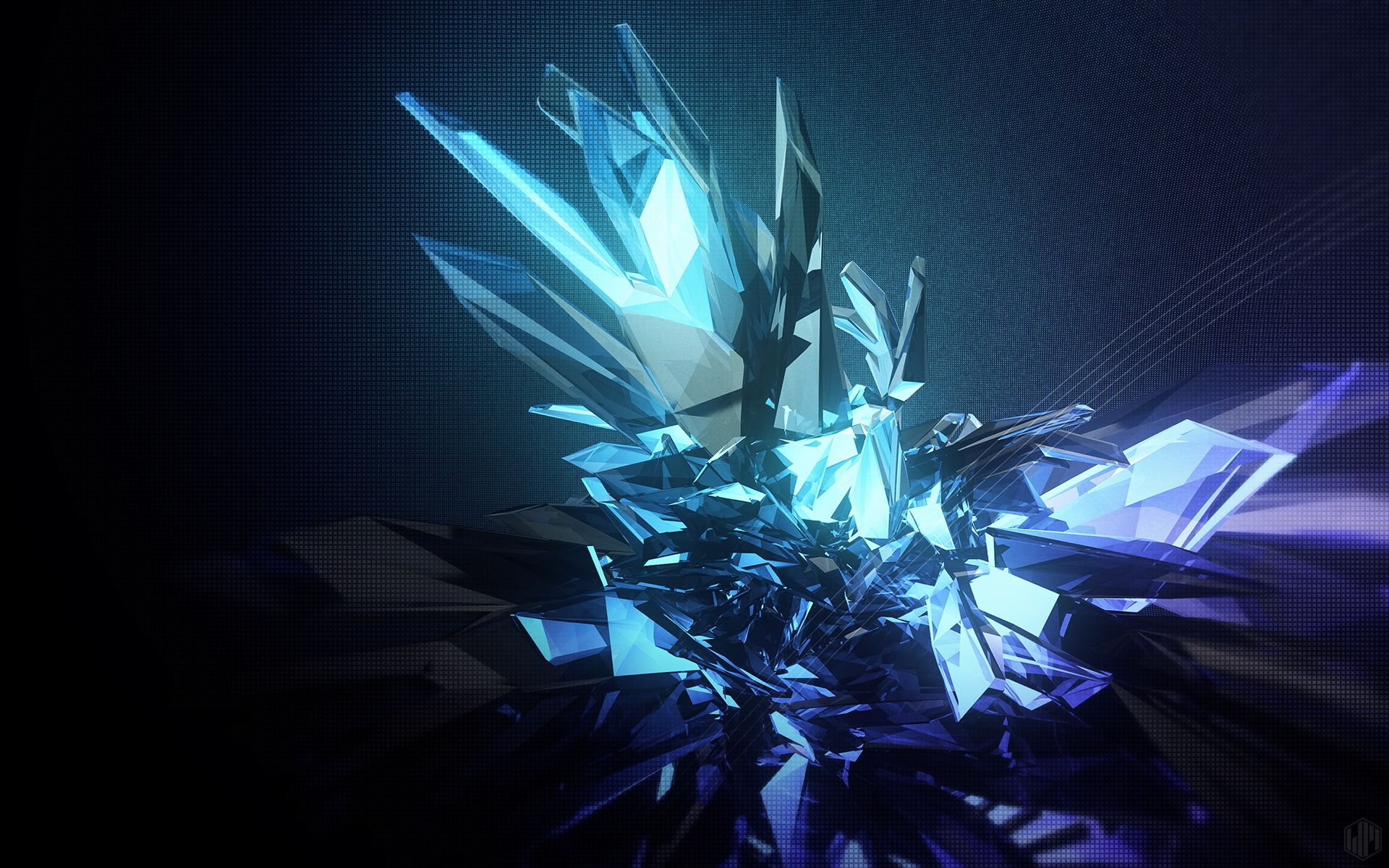 «Кристаллыв природе, науке и 
технике»
Работу выполнил :
ученик 3 «Б» класса
Белоусов Александр

Классный руководитель:
Белоусова Наталья Евгеньевна
Цель проекта:
узнать
что такое кристаллы
  откуда они   возникают
  их роль в жизни  человека
изучить природу кристаллов
найти литературу о кристаллах и их фотографии
ЗАДАЧИ
вырастить кристалл в домашних условиях
узнать, какое значение имеют кристаллы в жизни человека
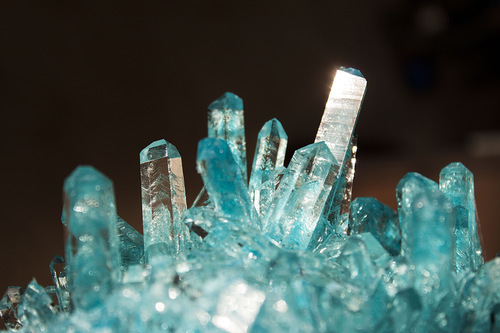 Кристаллы
твёрдые
жидкие
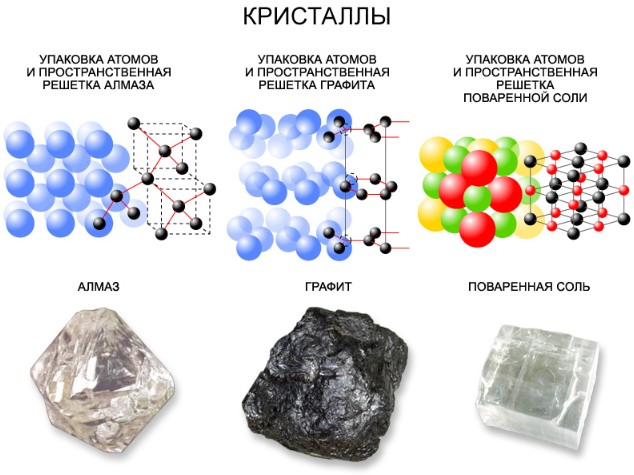 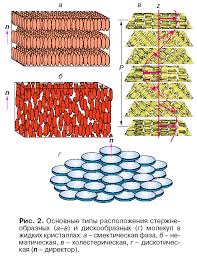 Строение  кристалла
В кристалле кирпичики одинаковые, они одинаково соединяются друг с другом, повторяются в одинаковой последовательности по всему веществу, т. е. получаются узоры правильной формы.
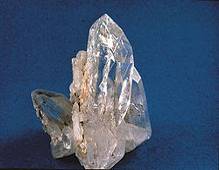 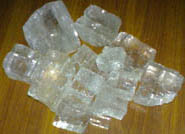 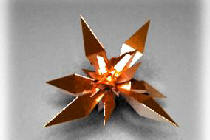 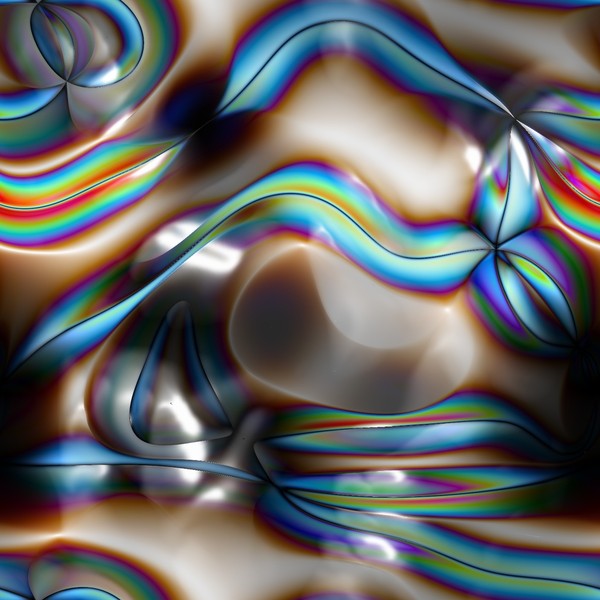 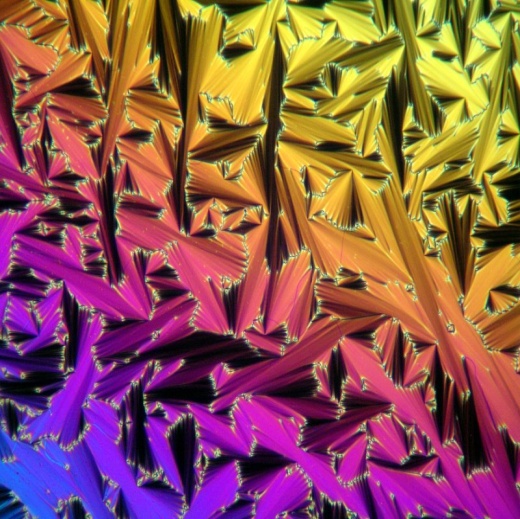 Поваренная
соль
кварц
Кристаллы меди
Фотографии жидких кристаллов
Кристаллы состоят из атомных рядов, которые повторяются в пространстве и образуют кристаллическую решетку.
Виды кристаллов
Идеальный
 идеально ровная кристаллическая решетка
Реальный
имеет различные неровности в строении кристаллической решетки
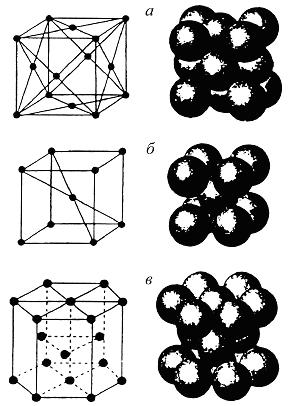 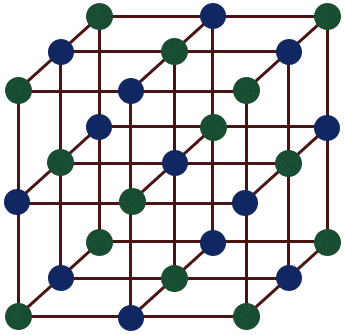 Кристаллы по происхождению
Искусственные
выращены человеком в специальных условиях
Естественные
выросли в природе без участия человека
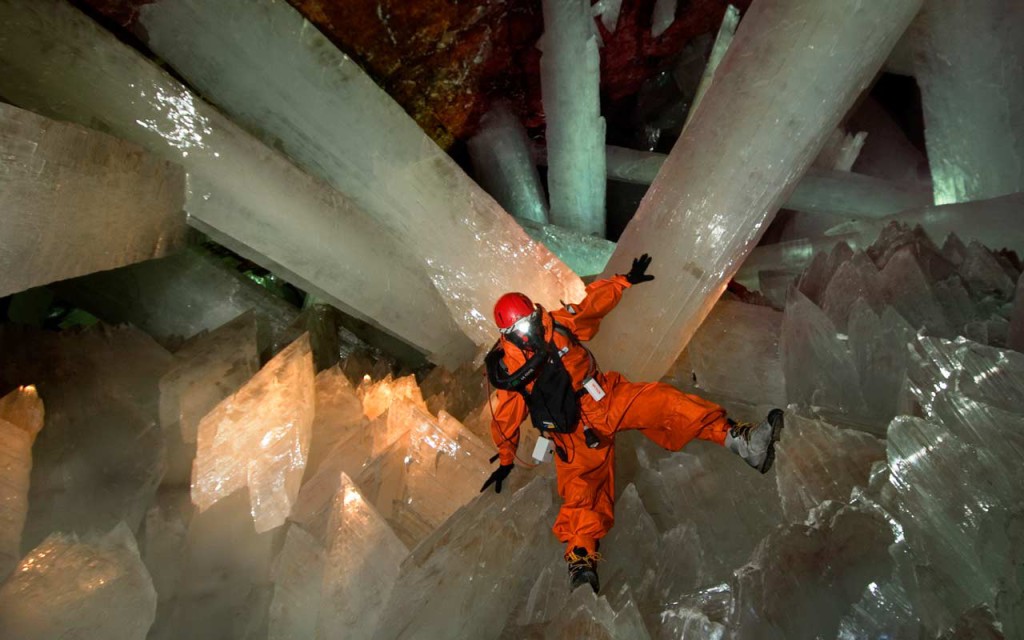 Применение в науке, технике и ювелирной промышленности
Применения кристаллов в науке и технике так многочисленны и разнообразны, что их трудно перечислить.
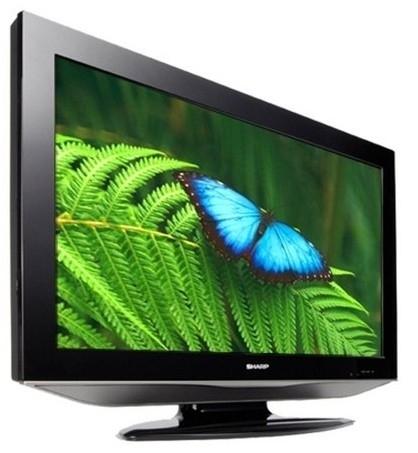 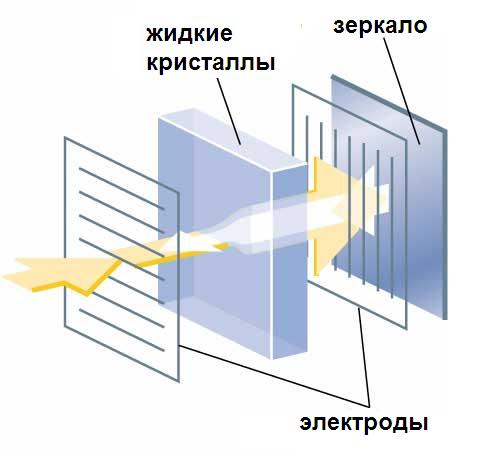 КРИСТАЛЛЫ
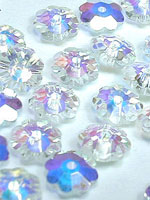 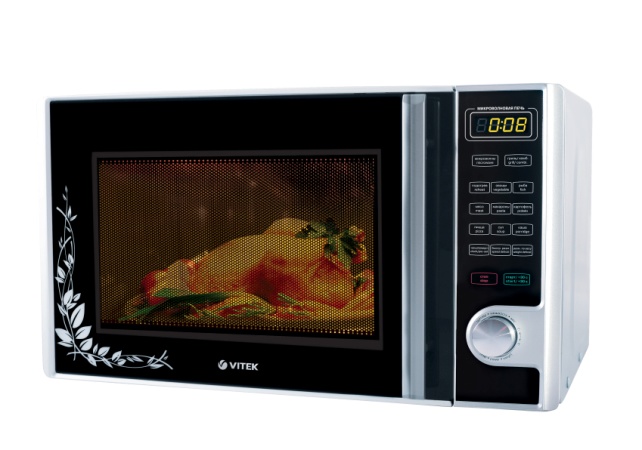 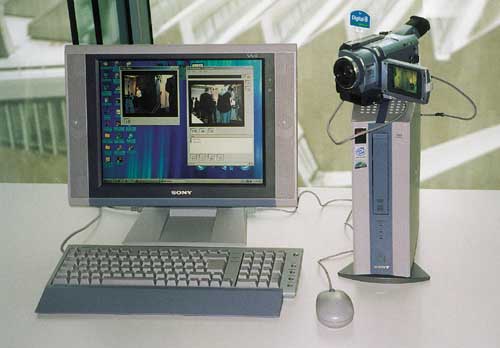 Камень-украшение  и камень-работник
алмазными пилами распиливают камни

   используют при бурении горных пород

   алмазные острия  вставлены в аппараты 
для испытания твердости, свёрлах для камня и металла

   алмазным порошком шлифуют и полируют твёрдые камни, закалённую сталь, твёрдые и сверхтвёрдые сплавы

   детали двигателей в автомобильном и авиационном производстве обрабатывают алмазными резцами и свёрлами

   сам алмаз можно резать, шлифовать только алмазом
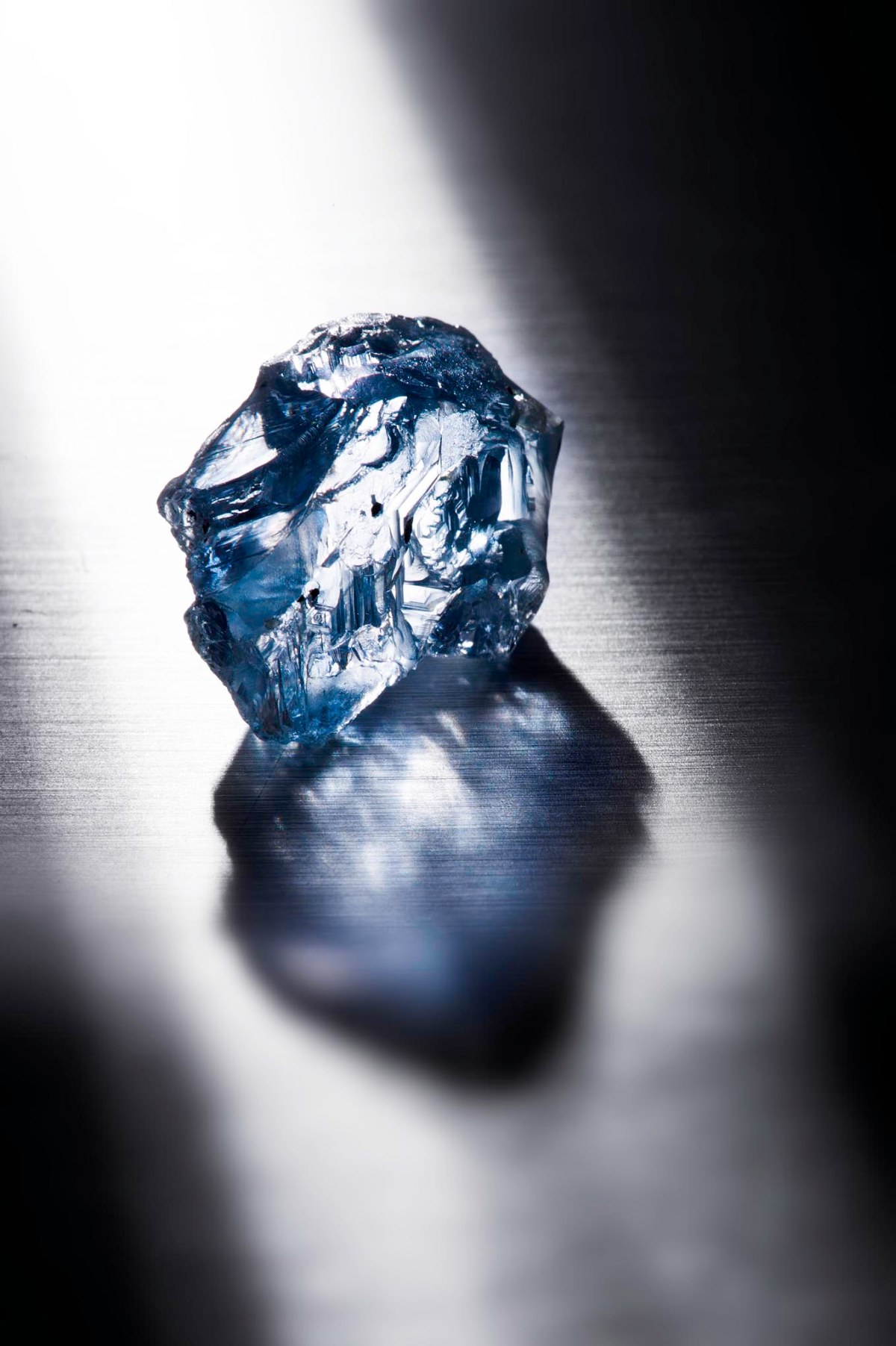 АЛМАЗ
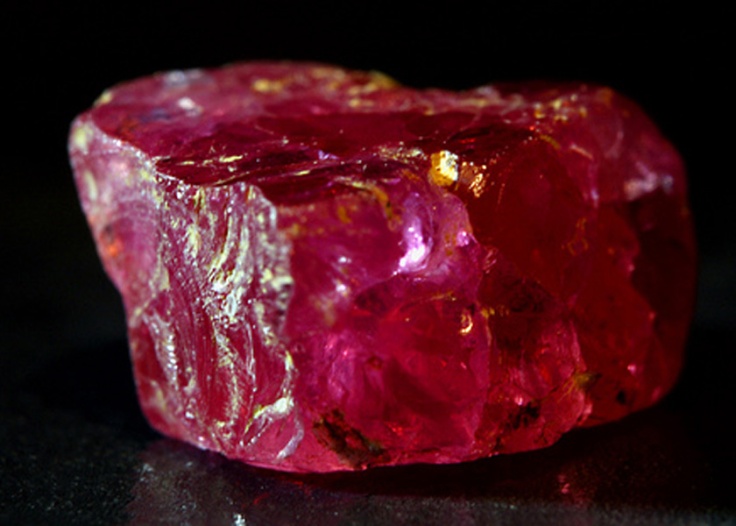 используется в лазерах, которые легко прожигают листовой металл, сваривают металлические провода, прожигают металлические трубы, сверлят тончайшие отверстия в твердых сплавах, алмазе

    лазеры на рубине применяют в глазной хирургии
РУБИН
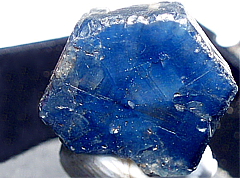 делают пластины для оптических приборов

основная масса кристаллов сапфира идет в полупроводниковую промышленность
САПФИР
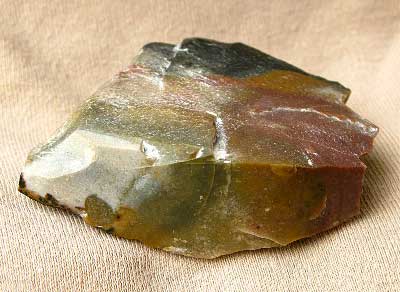 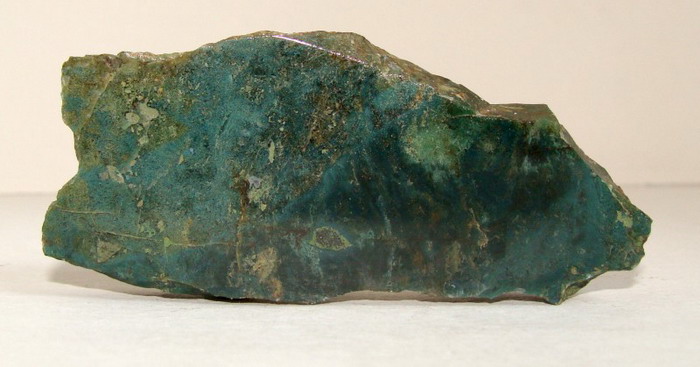 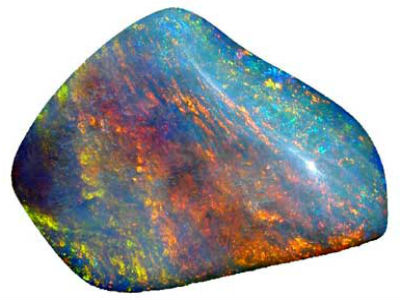 кремень
яшма
опал
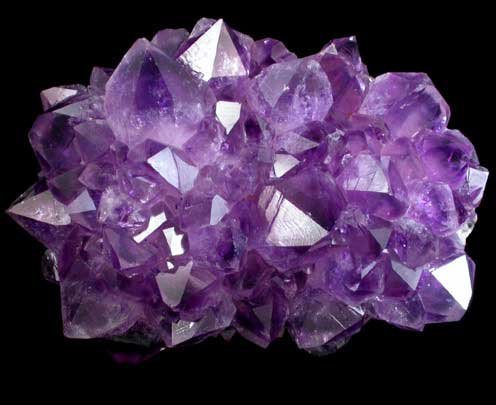 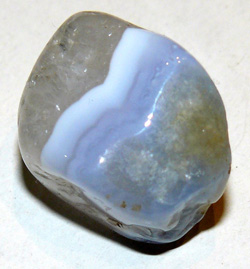 РАЗНОВИДНОСТИ
КВАРЦА
аметист
халцедон
из прозрачного кварца делают линзы, призмы и  различные детали оптических приборов
  если сжимать или растягивать кристалл кварца, на его гранях возникают электрические заряды. Этот эффект используют при измерении давления крови в сосудах, соков в стеблях и стволах растений, давлении в стволе оружия при выстреле и т.д.
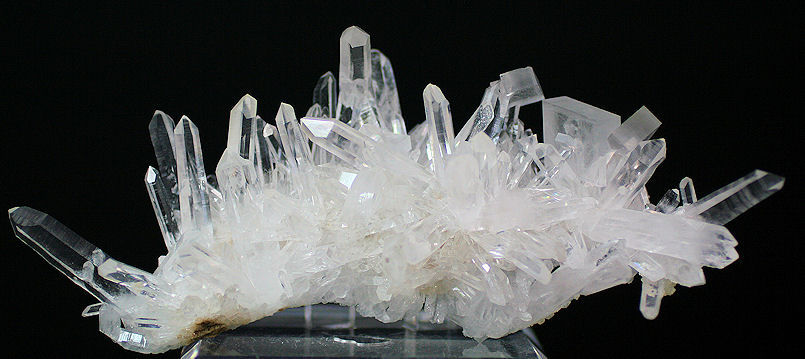 горный хрусталь
Кристалл сульфата меди – медного купороса
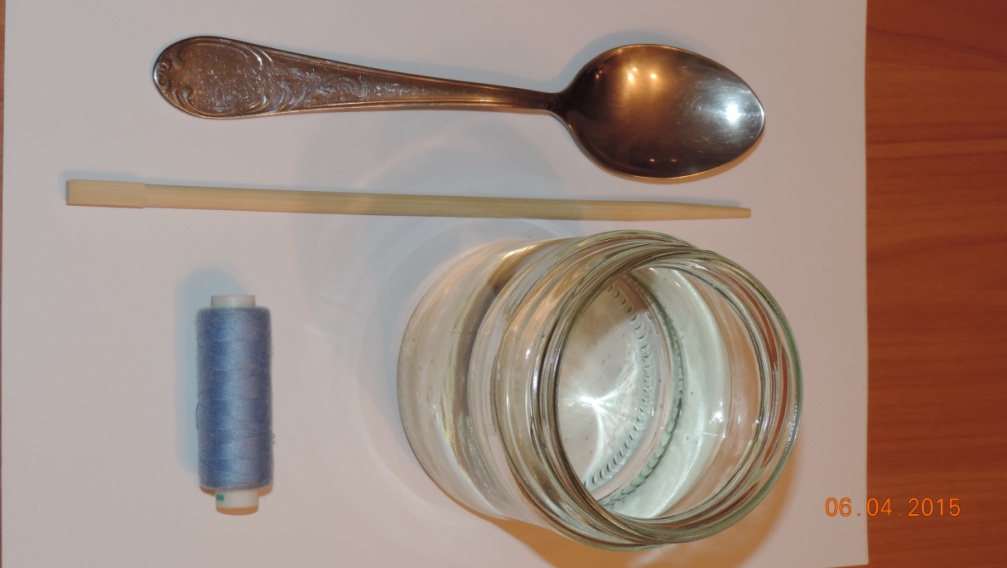 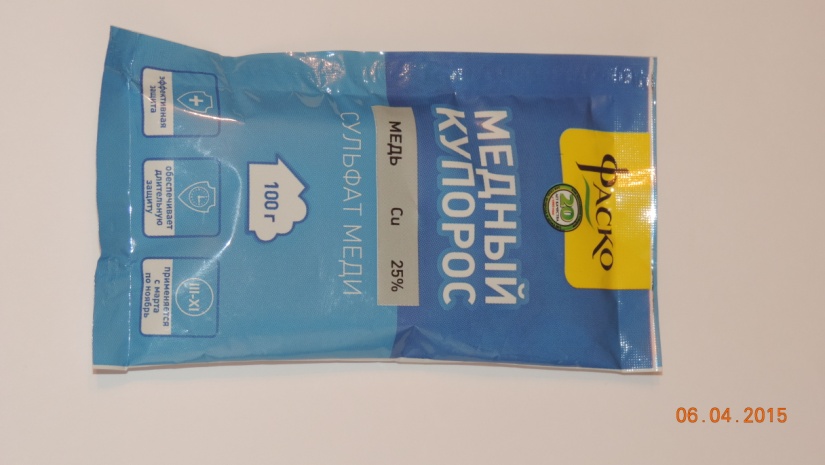 Последовательность работы
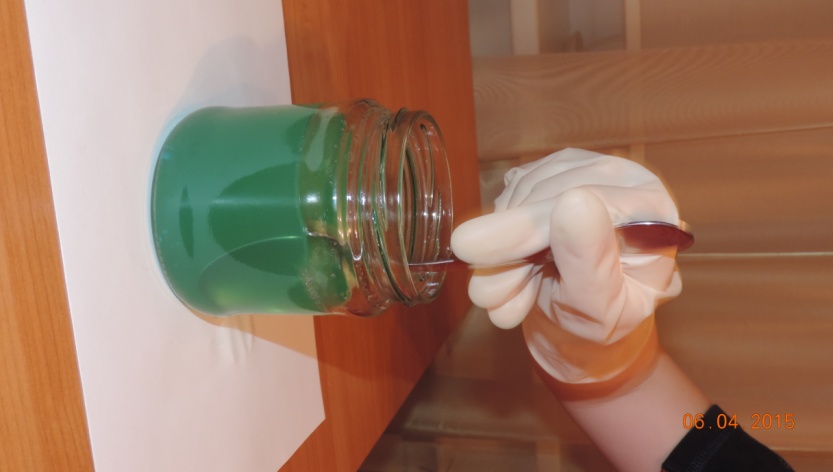 1. Готовим перенасыщенный раствор.
2. Готовим «затравку». Затравкой может быть крупный кристалл медного купороса, бусина, пуговица или просто обычная нитка. Я использовал обычную нитку.
3. Помещаем нитку внутрь банки с полученным раствором. Нитка не должна касаться стенок сосуда или дна. Поэтому привязываем нитку к палочке по середине и кладем ее поперек горлышка банки.
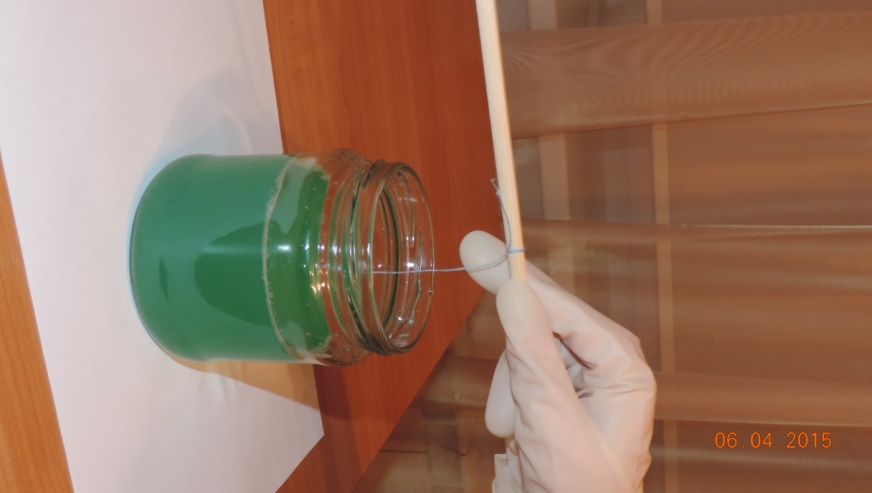 4. Оставляем конструкцию в покое в прохладном месте и ждем, пока начнут образовываться кристаллы. Как только нитка обрастет кристаллами медного купороса, заменим перенасыщенный раствор новым.
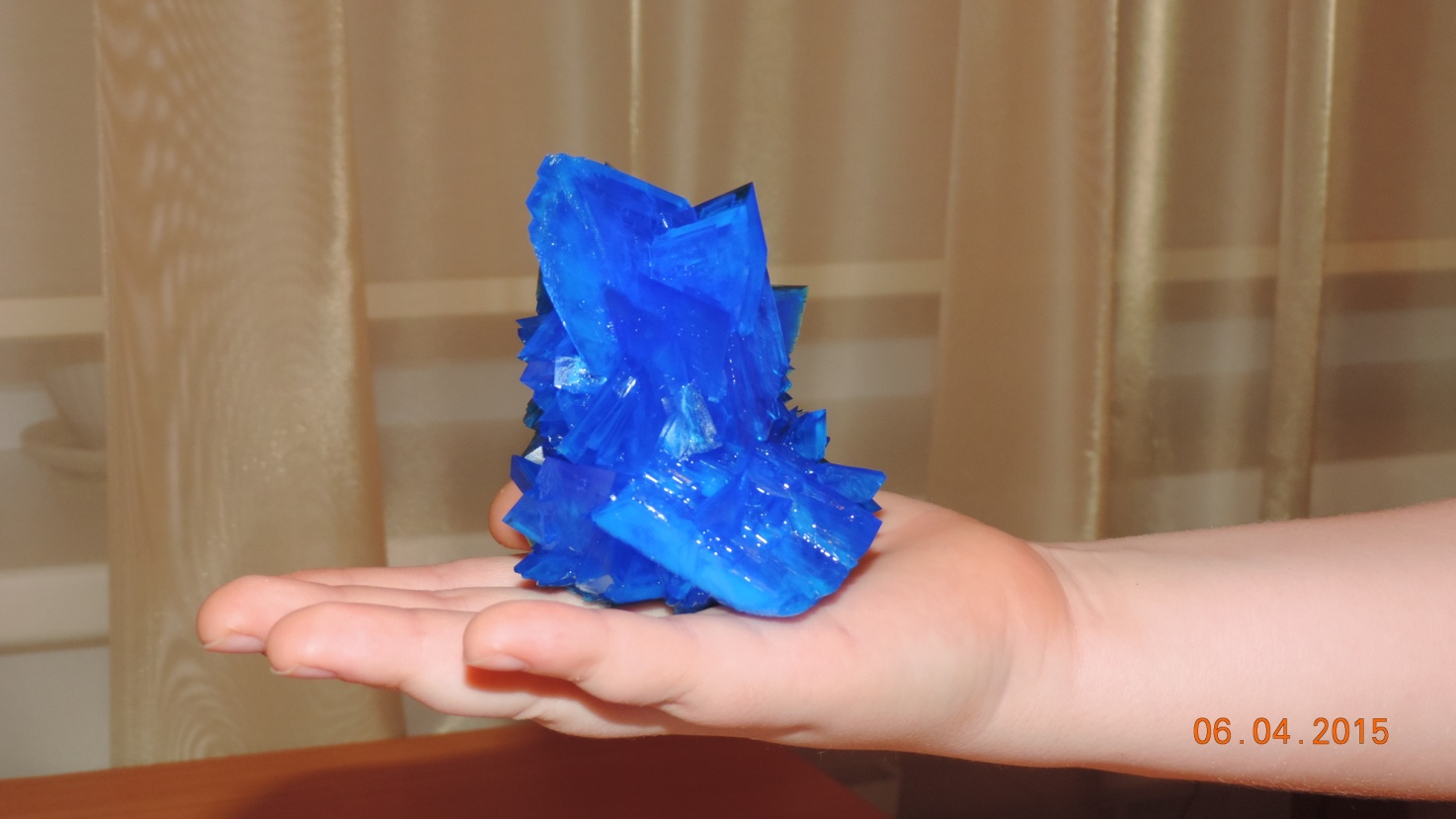 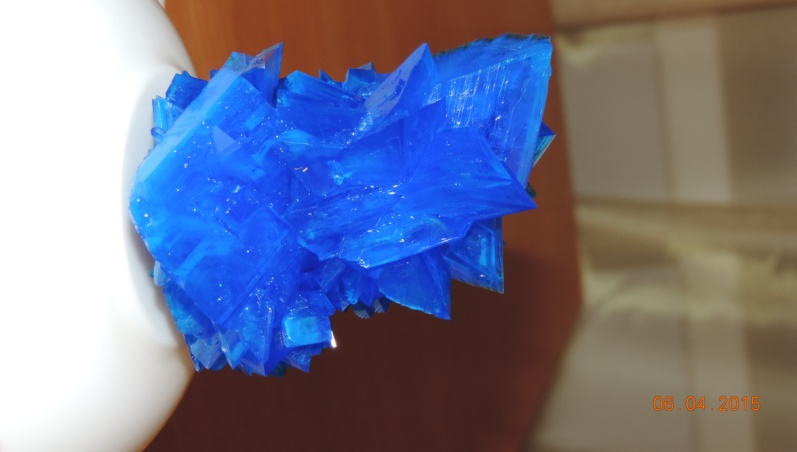 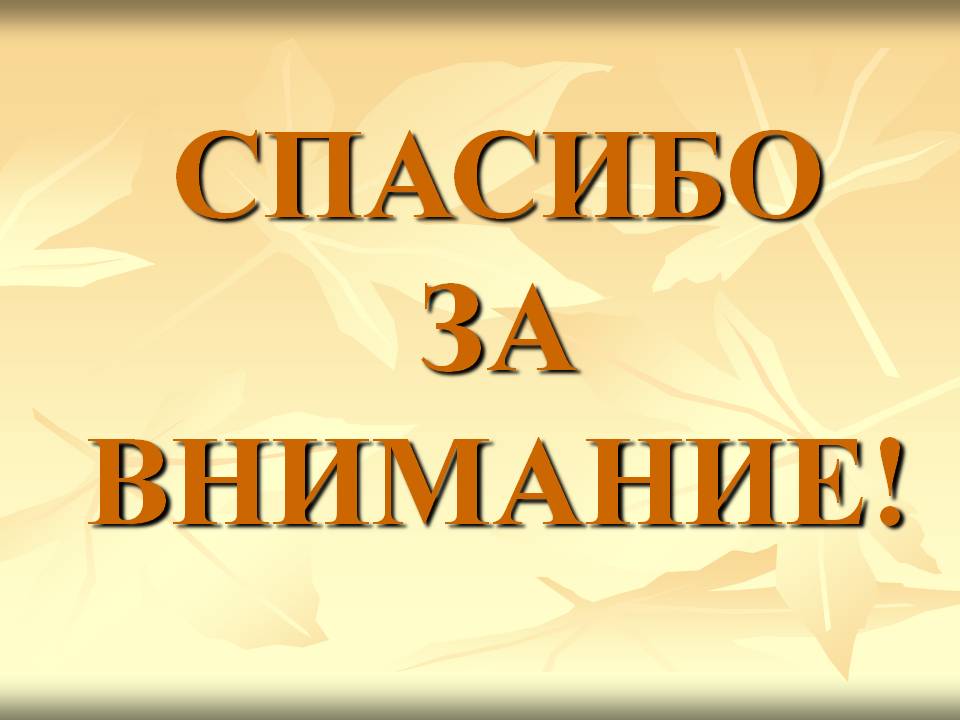